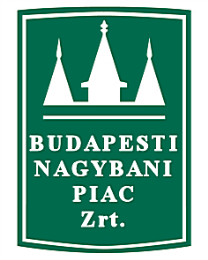 SITUTATION AND PROSPECTS OF THE BUDAPEST WHOLESALE MARKET CEI WMF WORKSHOPAPRIL 8, 2013BELGRADE
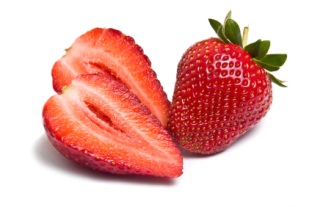 THE BWM IN 2012
- UNFAVOURABLE MACROECONOMIC ENVIRONMENT

   DECLINING GDP, PURCHASE POWER, CONSUMPTION


- POOR HARVEST (VEGETABLES), INCREASING 

   FRUIT AND VEGETABLE PRICES


DECLINING SUPPLIES TO THE BWM 

  MARKET ENTRIES: -7%
INCREASING INSPECTIONS BY NATIONAL AUTHORITIES
SHORTCOMINGS FOUND IN THE INSPECTIONS:


- INCOMPLETE LABELLING – PRODUCE ORIGIN: 

    DOMESTIC OF IMPORTED?

- LACK OF INVOICING / TAX EVASION

- OVERLOADED VEHICLES


THE FIGHT OF THE GOVERNMENT AGAINST THE BLACK

  ECONOMY IMPACTS THE BWM NEGATIVELY
RESPONSES OF THE BWM MANAGEMENT
- INFORMING PRODUCERS AND TRADERS IN THE

    „MARKET NEWS” BIWEEKLY ABOUT INSPECTIONS, 

     AND EXPLANATION OF REGULATIONS


- ORGANISATION OF TRAININGS AND FORUM FOR 

    MARKET PLAYERS EXPLAINING REGULATIONS


- CHECKING OF PRODUCER REGISTRATION CARDS
BWM FINANCIAL RESULTS 2012
- NET REVENUE   9.2 MILLION EUR (2.6 BN HUF)


- PROFIT BEFORE TAX   3.2 MILLION EUR


- PROFIT AFTER TAX   2.9 MILLION EUR


- DIVIDENDS   3.2 MILLION EUR
PRODUCER AND WHOLESALER SUPPLIES TO THE BWM 2002 - 2012
TURNOVER OF THE BWM
ANNUAL SALES VOLUME:

   400 TO 420 THOUSAND TONS (EST.)


 VALUE OF SALES IN THE MARKET: 

   190 MILLION EUR (55 BN HUF, EST.)

 SHARE OF WHOLESALERS IN TOTAL SALES: 

    50% IN VOLUME;   65% IN VALUE (EST.)
SHARE OF THE BWM IN FRESH FRUIT AND VEGETABLE MARKETING
- IN THE TOTAL VOLUME OF MARKETED FRESH FRUITS

   AND VEGETABLES   40%



- IN TOTAL FRESH F+V IMPORTS   55%
SHARE OF MARKETING CHANNELSIN FRESH F+V RETAIL 2010
HYPERMARKETS 			19%

	SUPERMARKETS			13%

	DISCOUNTERS			13%

	SMALL FOOD SHOPS		12%

	SPECIALISED F+V SHOPS	14%

	RETAIL (GREEN) MARKETS	27%

	OTHERS				  2%
BWM STRENGTHS AND WEAKNESSES
STRENGTHS

	- FAVOURABLE LOCATION

	- ACCEPTANCE BY SECTOR PLAYERS

	- TECHNICAL LEVEL

WEAKNESSES

	- ACCESSIBILITY (TRAFFIC JAMS)

	- NEGATIVE IMAGE (ILLEGAL TRADE)

	- CONFLICT OF INTERESTS (OPENING HOURS)
OBJECTIVES AND PLANSOF THE MANAGEMENT
- MAINTENANCE OF BWM MARKETING POSITIONS


- EXPANSION OF STORING CAPACITIES FOR 

  WHOLESALERS, AND SELLING SPACE  FOR PRODOCERS


- IMPROVEMENT OF MARKET ACCESSIBILITY


- WIDENING THE ASSORTMENT FOR HORECA-BUYERS

- IMPROVING THE IMAGE OF THE MARKET 

- ON SATURDAYS, ORGANISATION OF A RETAIL MARKET
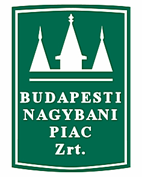 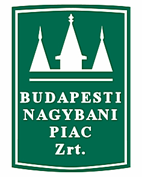